Ementas
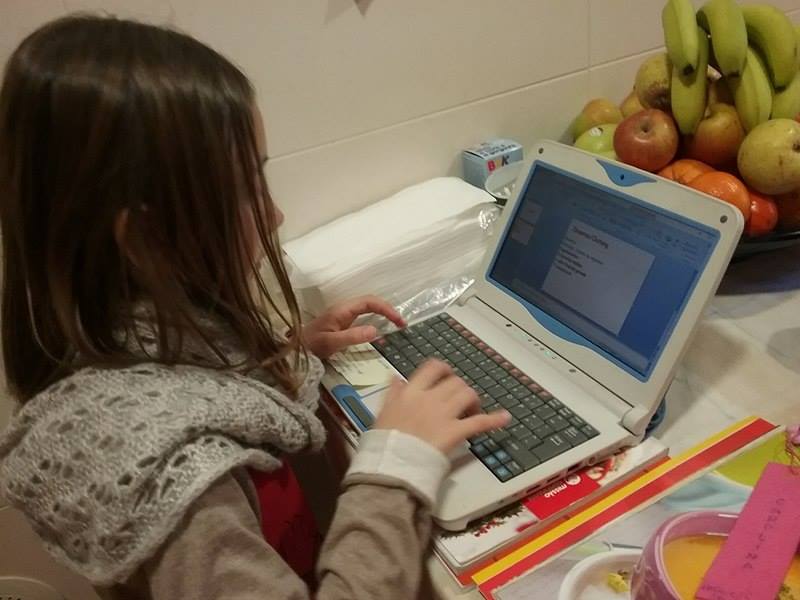 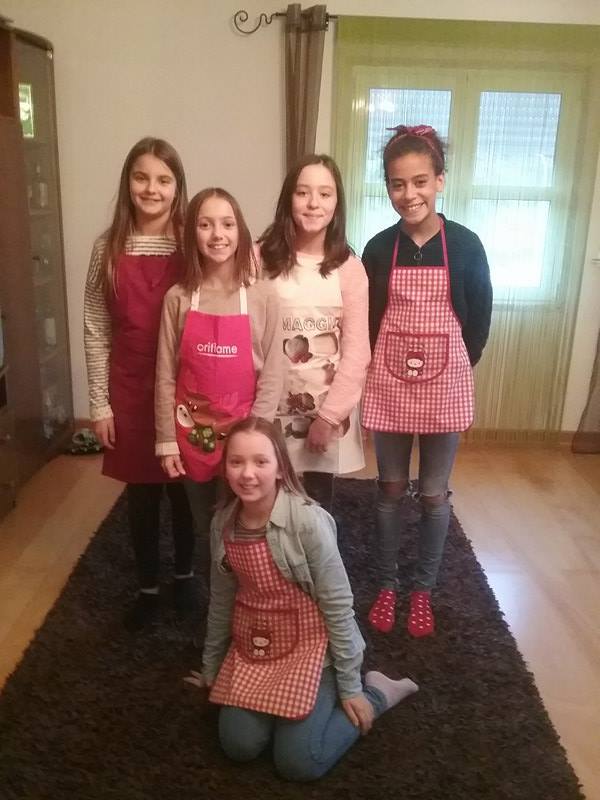 Beatriz Sousa nº2
 Carolina Cruz nº4
 Inês Campos nº8
 Leonor Pinto nº11
 Matilde Pinto nº12
Outono/Inverno
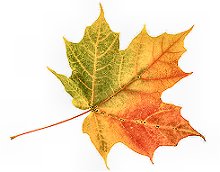 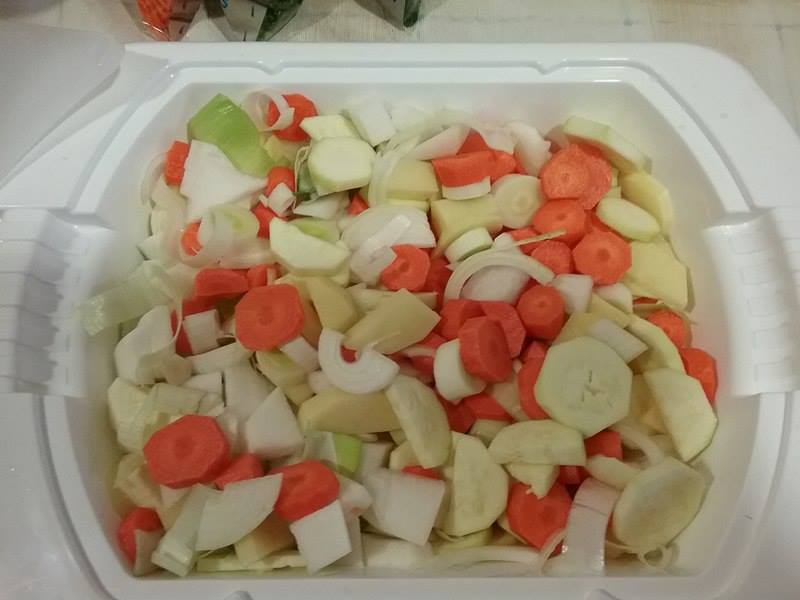 Entrada- Creme de legumes
Ingredientes:
 2 batatas médias
 1 alho francês grande
 7 cenouras médias
 2 cebolas médias 
 1 curgete média
 2 dentes de alho
 1 nabo
 Água, azeite e sal q.b.
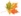 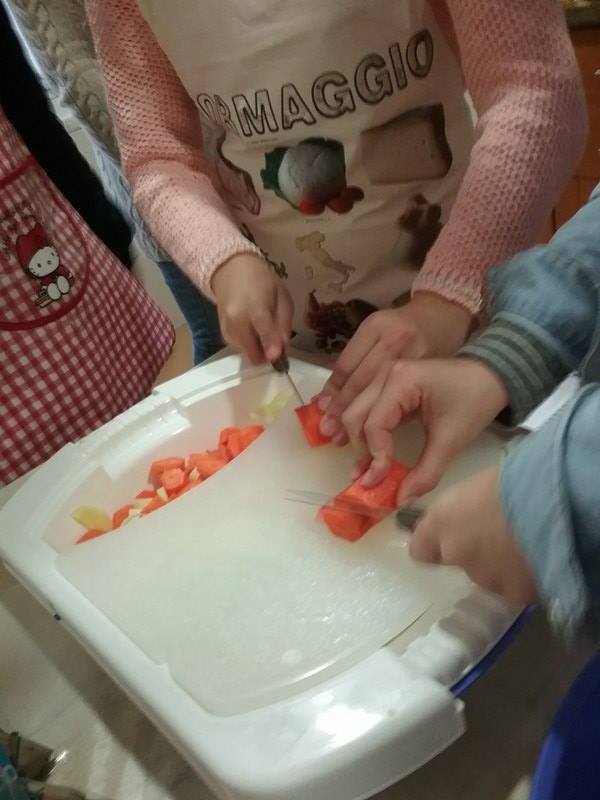 Modo de  Preparação:
Lave e corte todos os legumes irregularmente.
Coloque-os numa panela, cubra com água e sal e leve a cozer durante 35 minutos.
Triture, junte um fio de azeite e está pronto a comer.
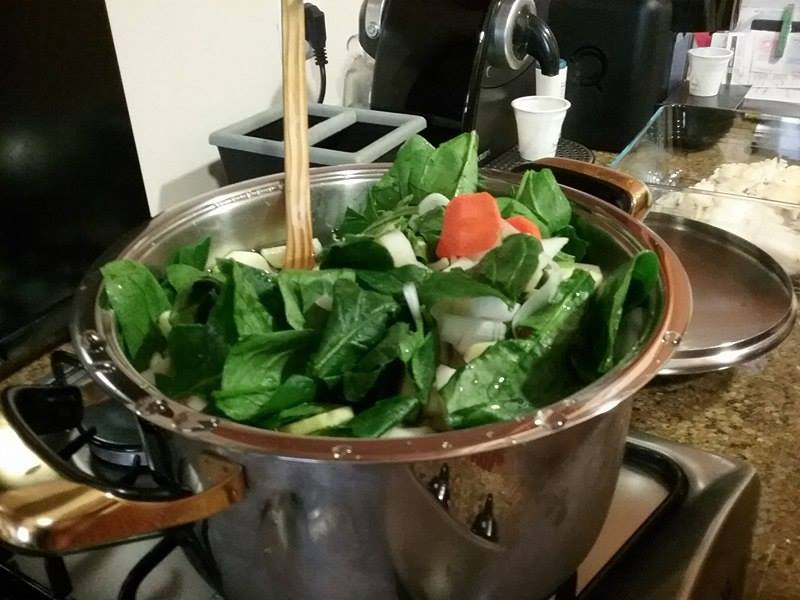 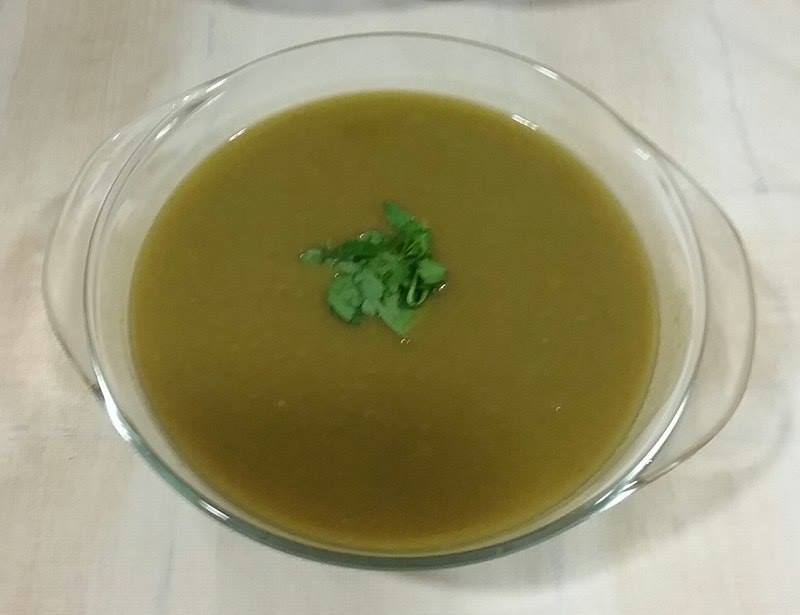 Prato principal- Bifinhos de Peru     com arroz árabe
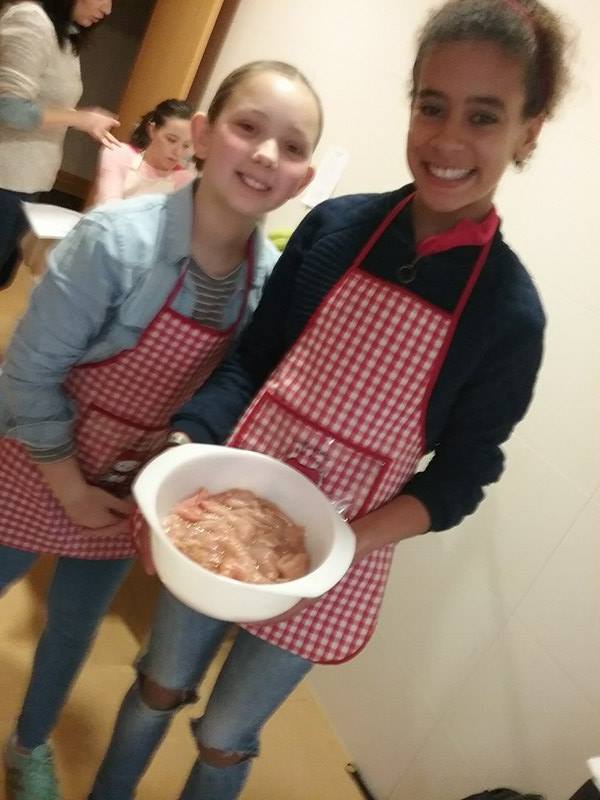 Ingredientes:

4 bifinhos de peru            
Sal e pimenta q.b.           
2 dentes de alho               
1 chávena de vinho branco        
Azeite e margarina q.b. 
200g de arroz
20g de sultanas
20g de pinhões
20g de amêndoas     lascadas
1 cebola picada
500ml de água
Modo de preparação:
 Tempere os bifinhos de peru com sal, pimenta, alhos picados e vinho branco.
 Deixe marinar de preferência 30 min depois leve á frigideira.
 Num tacho leve ao lume o azeite e a cebola picada mexa e deixe refogar em lume brando, adicione o arroz lavado.
 Deixe fritar um pouco até que o arroz fique louro. Junte a água e tempere com sal. Tape e deixe cozinhar em lume brando aproximadamente 15 min até que a água seque.
 Numa frigideira, leve ao lume azeite e junte a amêndoa e deixe fritar durante alguns minutos.
Quando a amêndoa estiver dourada, junte os   pinhões e as sultanas. Mexa e retire do lume.
 Quando a água do arroz tiver evaporado, adicione os frutos secos e mexa.
Apague o lume, tape e deixe repousar durante 5 min e está pronto a servir.





Bebida- água
Sobremesa- fruta da época
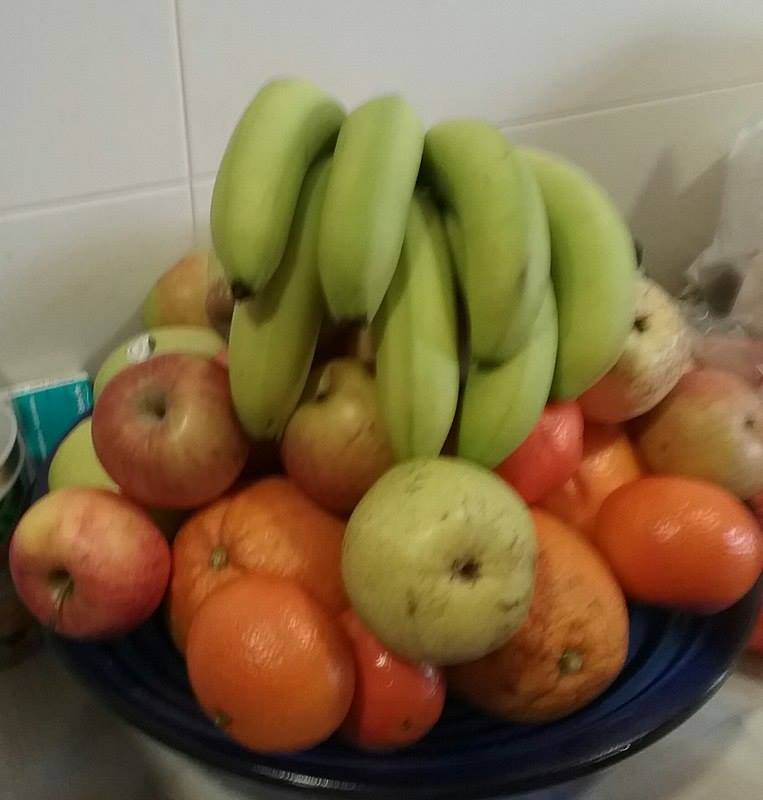 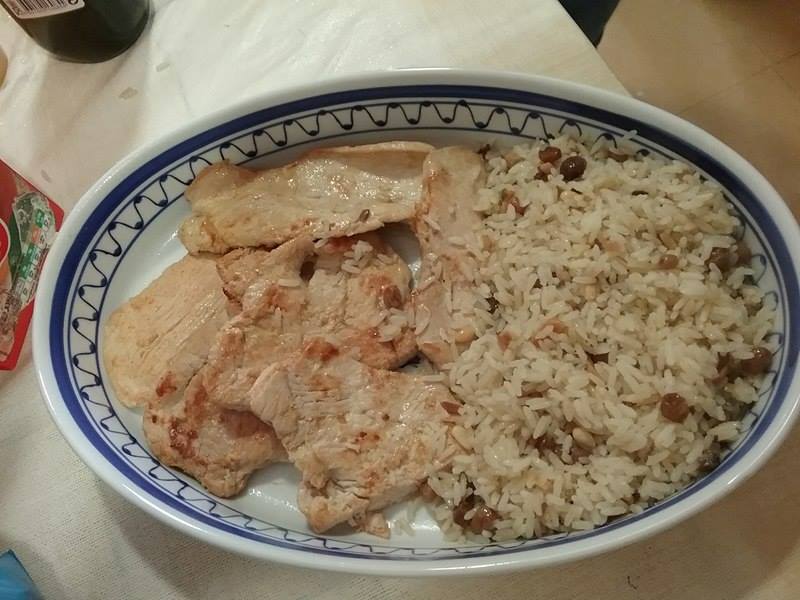 Primavera/Verão
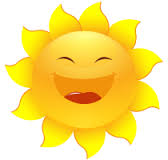 Entrada-Sopa Juliana
Ingredientes: 
 3 batatas
 1 dente de alho
 2 cebolas
 ½ alho francês
 3 cenouras
 1 curgete
 300 gramas de feijão
 verde
 100 g de abobora
 água, sal e azeite q.b.
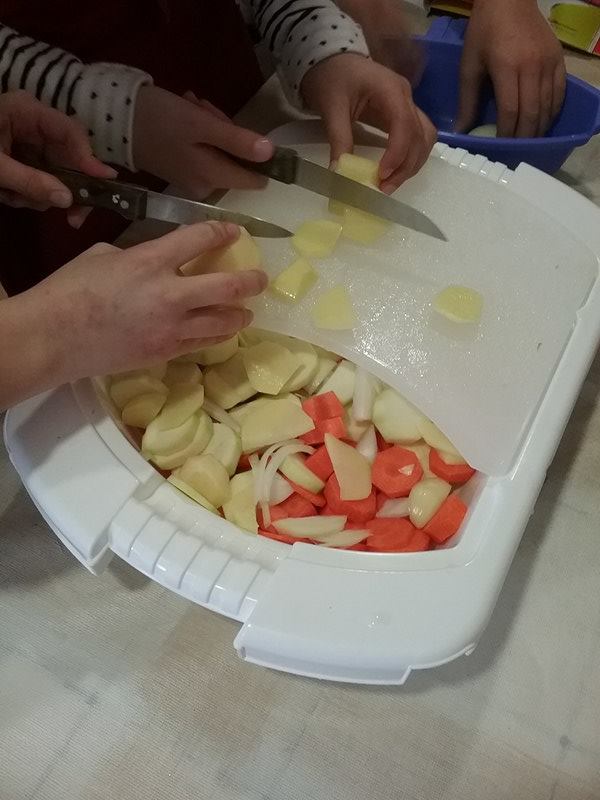 Modo de preparação:
 Arranje todos os legumes e lave-os, corte em juliana uma cenoura assim como a curgete e 100 g de feijão verde e reserve-os.
 Leve os outros legumes a cozer em lume brando, assim que tiverem cozidos
triture a sopa.
 Leve-a de novo ao lume e
junte-lhe os legumes em 
Juliana, tempere com sal
e deixe-os cozer durante 
5 min. Retire a sopa do lume
regue-a com o azeite e mexa, 
e está pronta a servir.
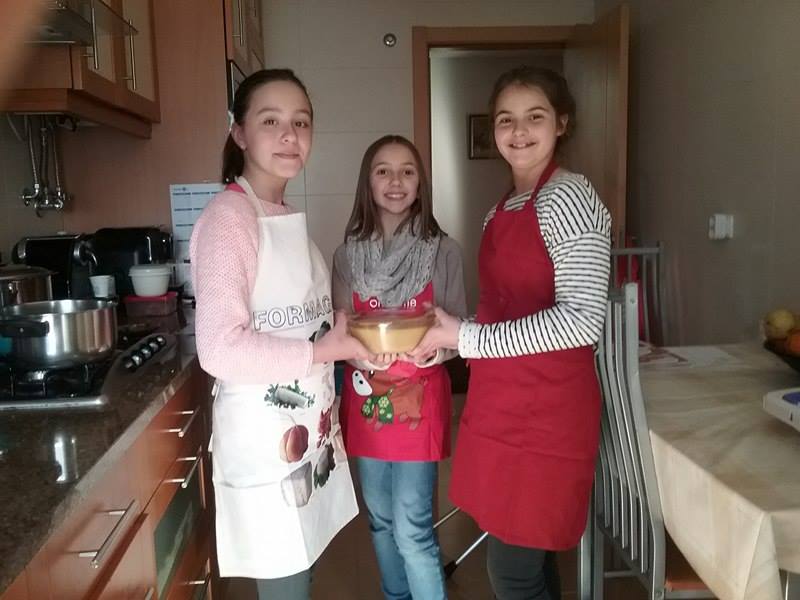 Prato principal- Lascas de bacalhau com grão
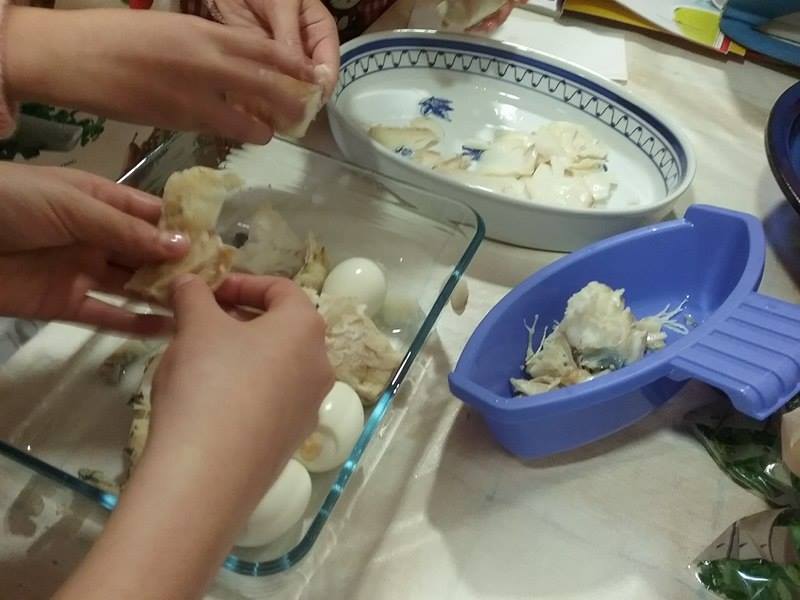 Ingredientes:
 830g de grão-de-bico em
 lata
 600g de bacalhau
 4 ovos
 sal q.b.
 água q.b.
 alface e tomate q.b.
Dica:
 pode juntar cenoura
 ralada a gosto
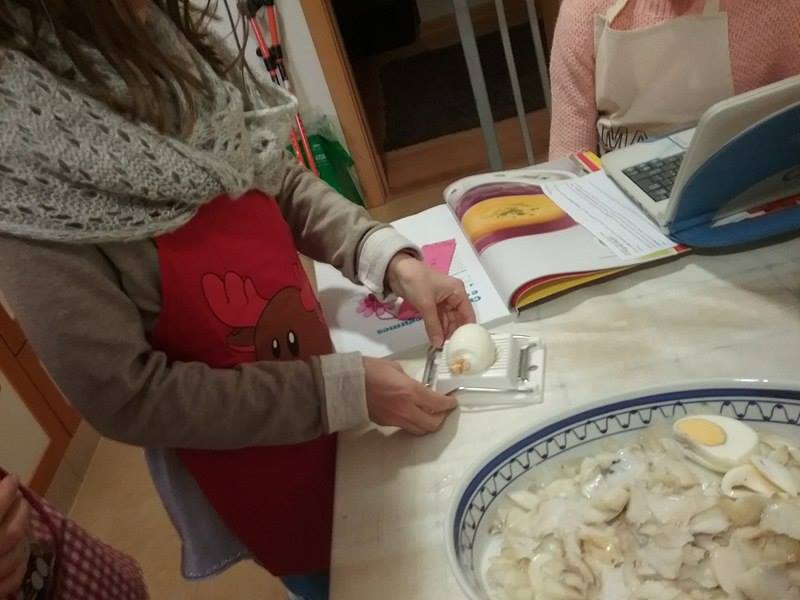 Modo preparação:
Leve ao lume uma panela com água,
o bacalhau e deixe cozinhar por 
aproximadamente 15 min, após 
esse tempo  retire a água e 
deixe-o arrefecer.
Noutra panela coloque água e o grão-de-bico 
ao lume e deixe cozer.
Coza os ovos e quando estiverem prontos descasque-os. Desfie o bacalhau em lascas e numa travessa  junte o grão e os ovos.
Pode acompanhar com uma salada de alface e tomate temperada a gosto.
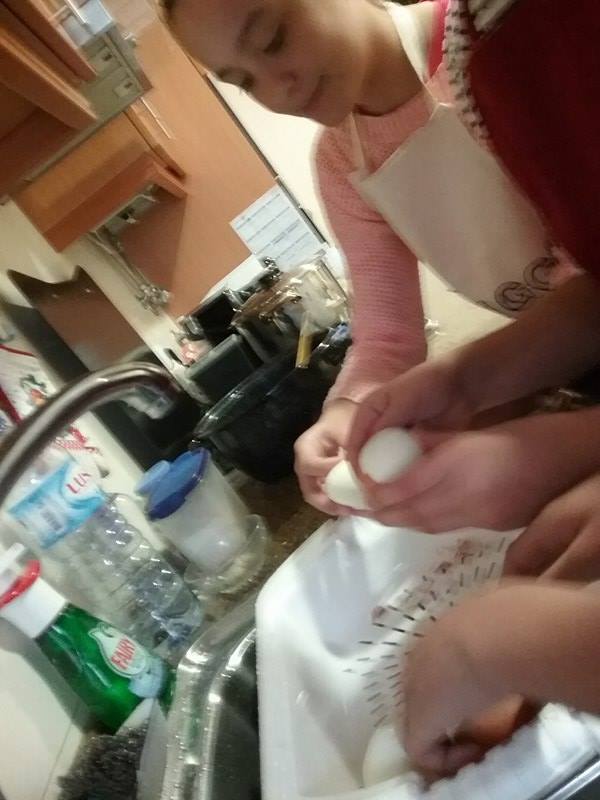 Bebida- água
Sobremesa- gelatina de morango 
Informação extra:
Estas ementas são fáceis de 
confecionar e económicas.
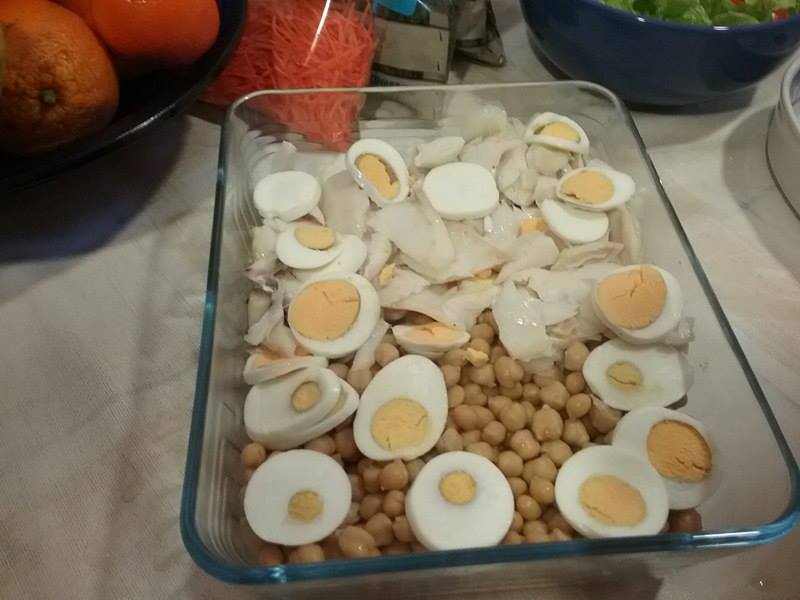 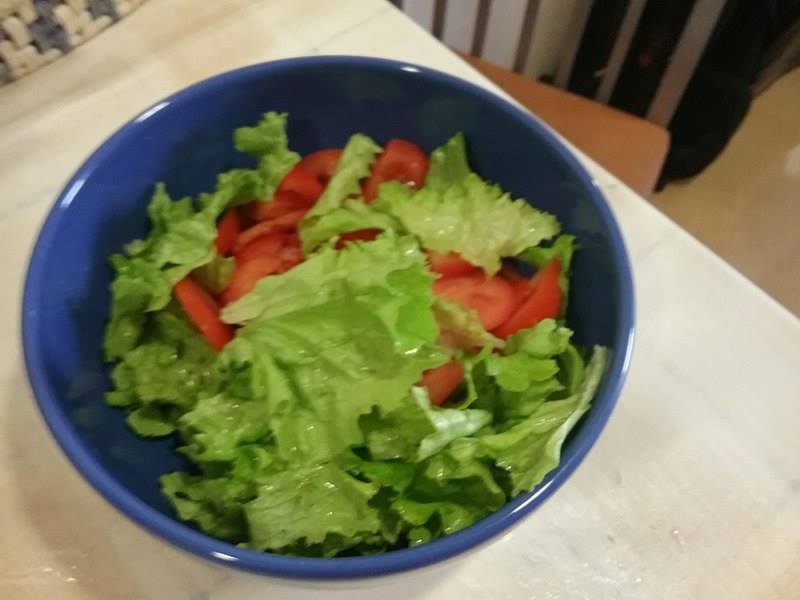 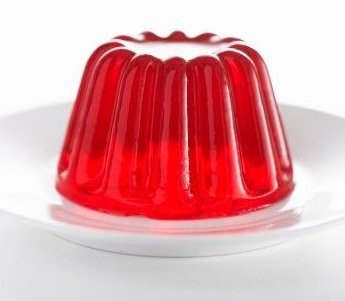